Figure 3. DCM: Confirmatory analysis. Three models for the DCM model comparison. The GLM used to extract the relevant ...
Cereb Cortex, Volume 23, Issue 12, December 2013, Pages 2840–2854, https://doi.org/10.1093/cercor/bhs263
The content of this slide may be subject to copyright: please see the slide notes for details.
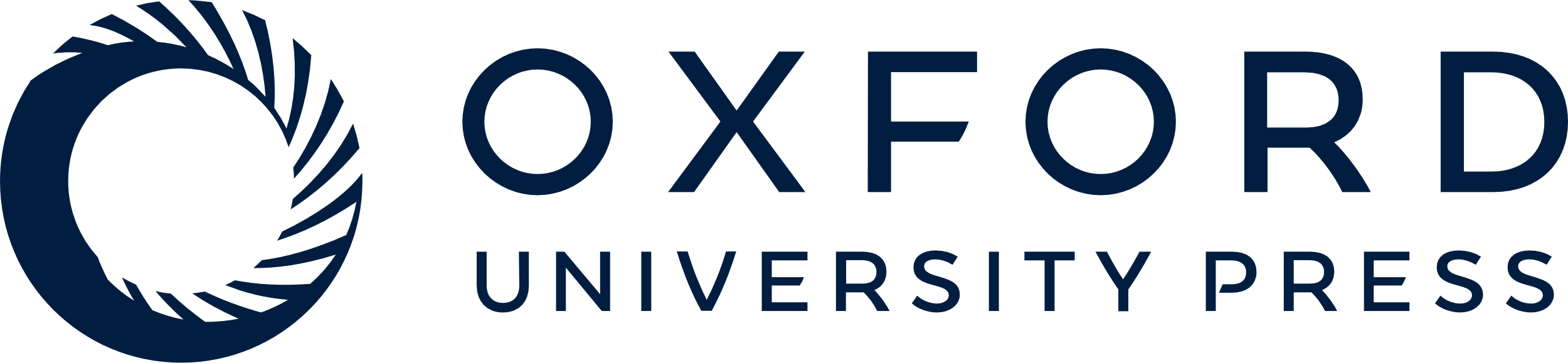 [Speaker Notes: Figure 3. DCM: Confirmatory analysis. Three models for the DCM model comparison. The GLM used to extract the relevant time series for the 3 DCMs consisted of the external input term and 2 regressors: Horizontal configuration (H) and horizontal configuration/peripheral task (Hp). Same conventions as in Figure 2.


Unless provided in the caption above, the following copyright applies to the content of this slide: © The Author 2012. Published by Oxford University Press. All rights reserved. For Permissions, please e-mail: journals.permissions@oup.com]